Kernel Regularized Optimal Transport :Estimation & Lifted Metrics
J. Saketha Nath (IITH)
Joint Work with Pratik Jawanpuria (Microsoft, INDIA), Piyushi Manupriya (IITH)
Optimal Transport
target
source
Optimal Transport
target
source
3
2
Optimal Transport
Optimal Transport
target
source
Optimal Transport
target
source
Optimal Transport
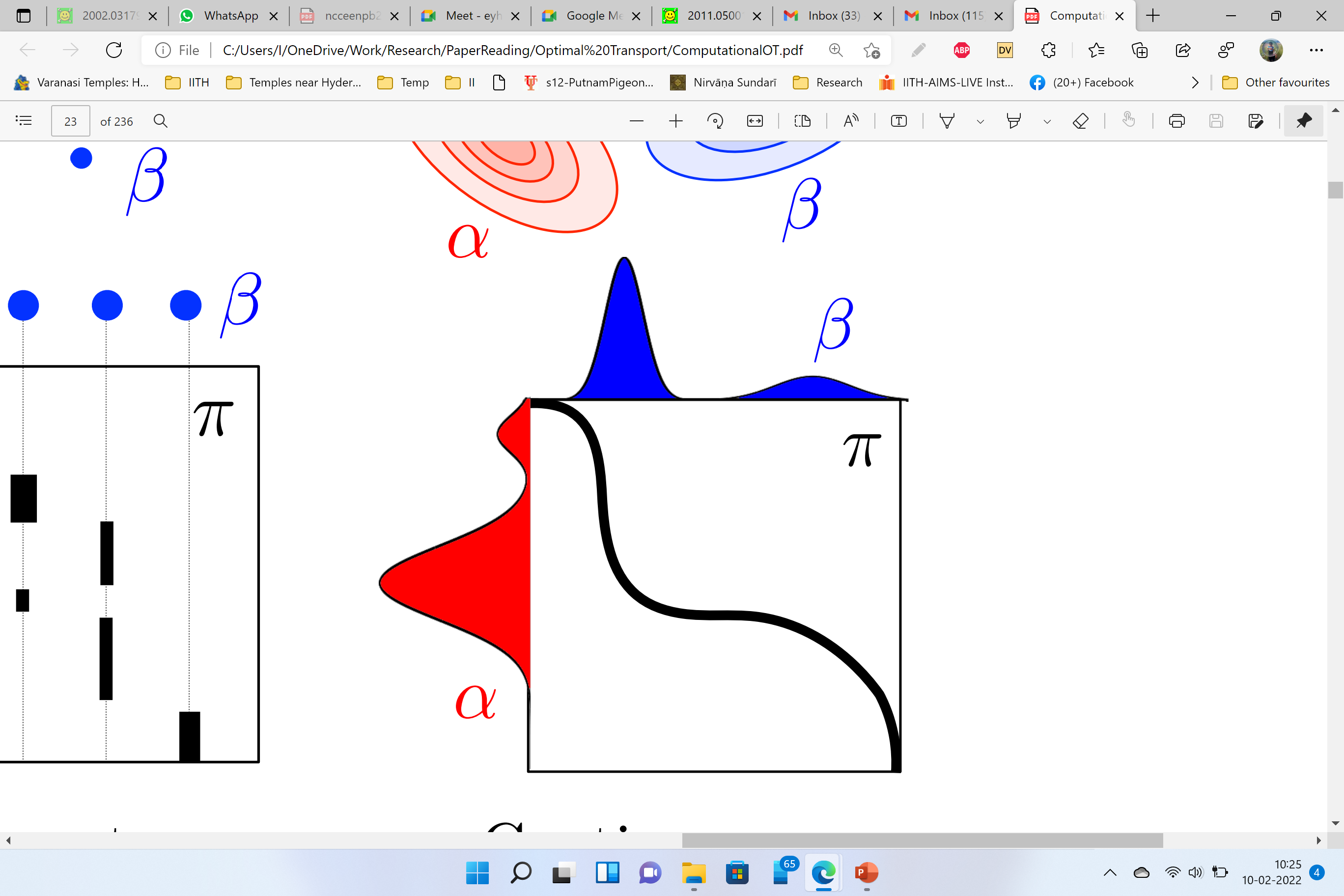 target
source
Adapted from Gabriel Peyré and Marco Cuturi. Computational Optimal Transport.
Application: Color Transfer
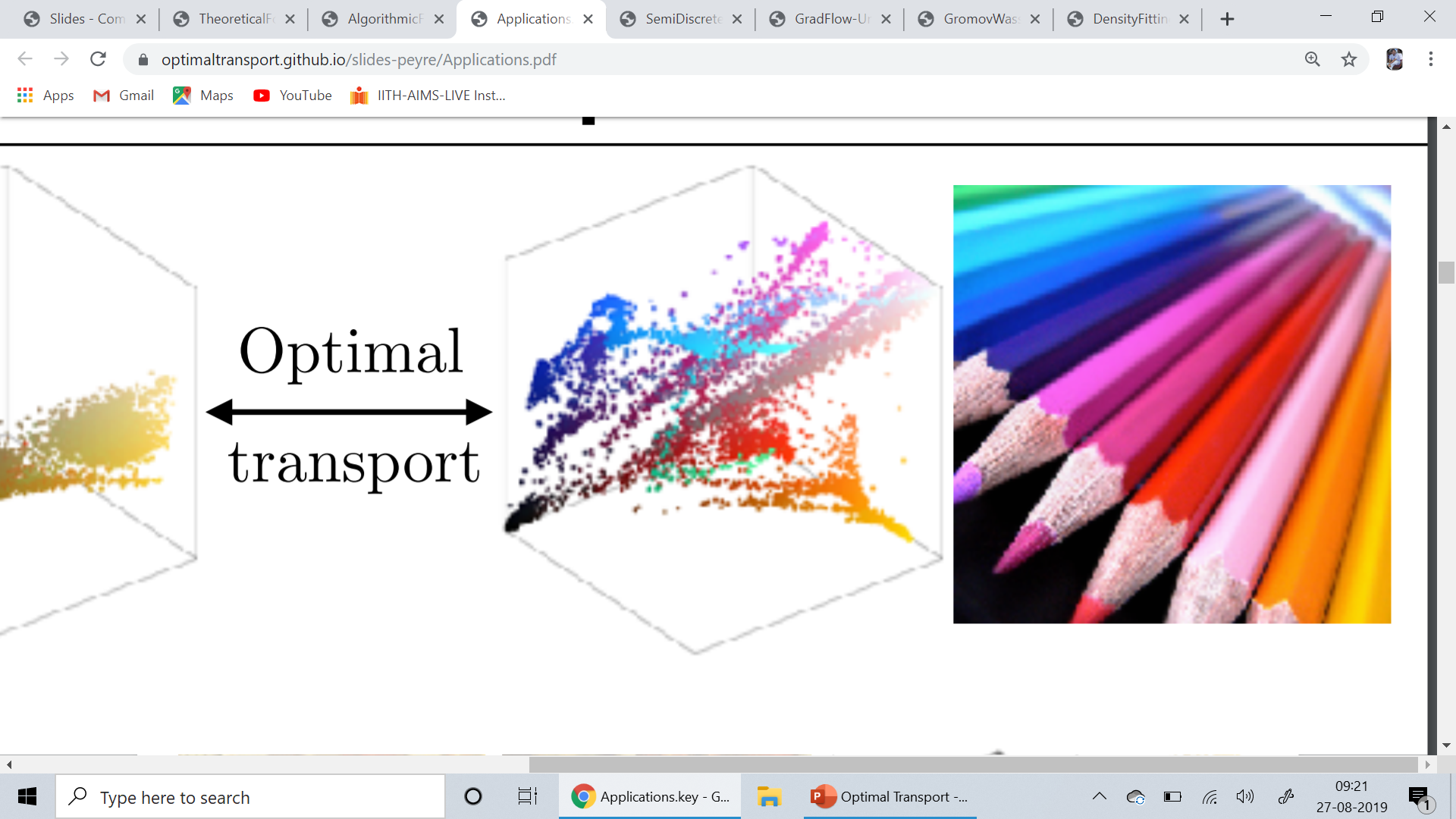 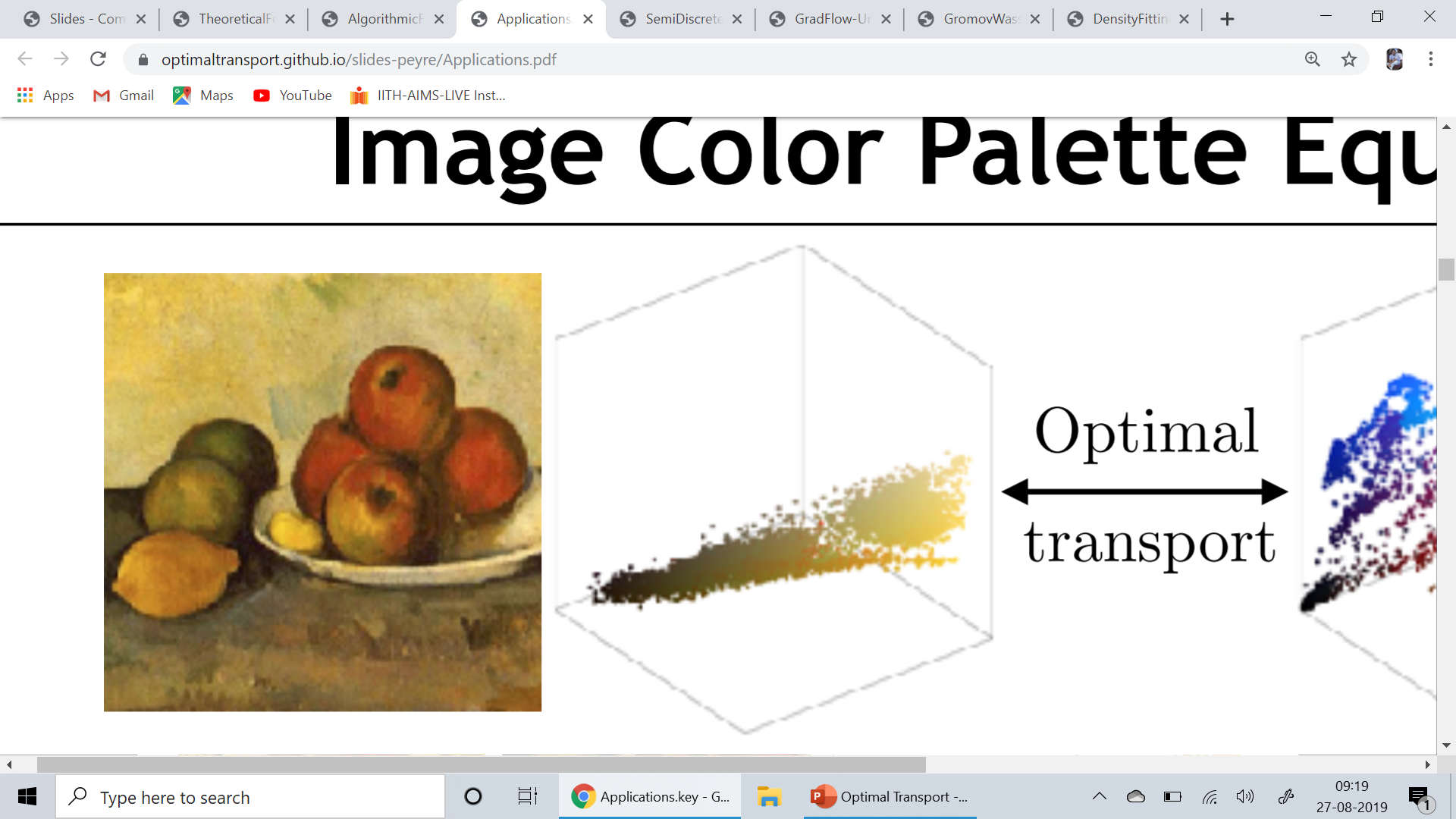 https://optimaltransport.github.io/slides-peyre/Applications.pdf
Application: Color Transfer
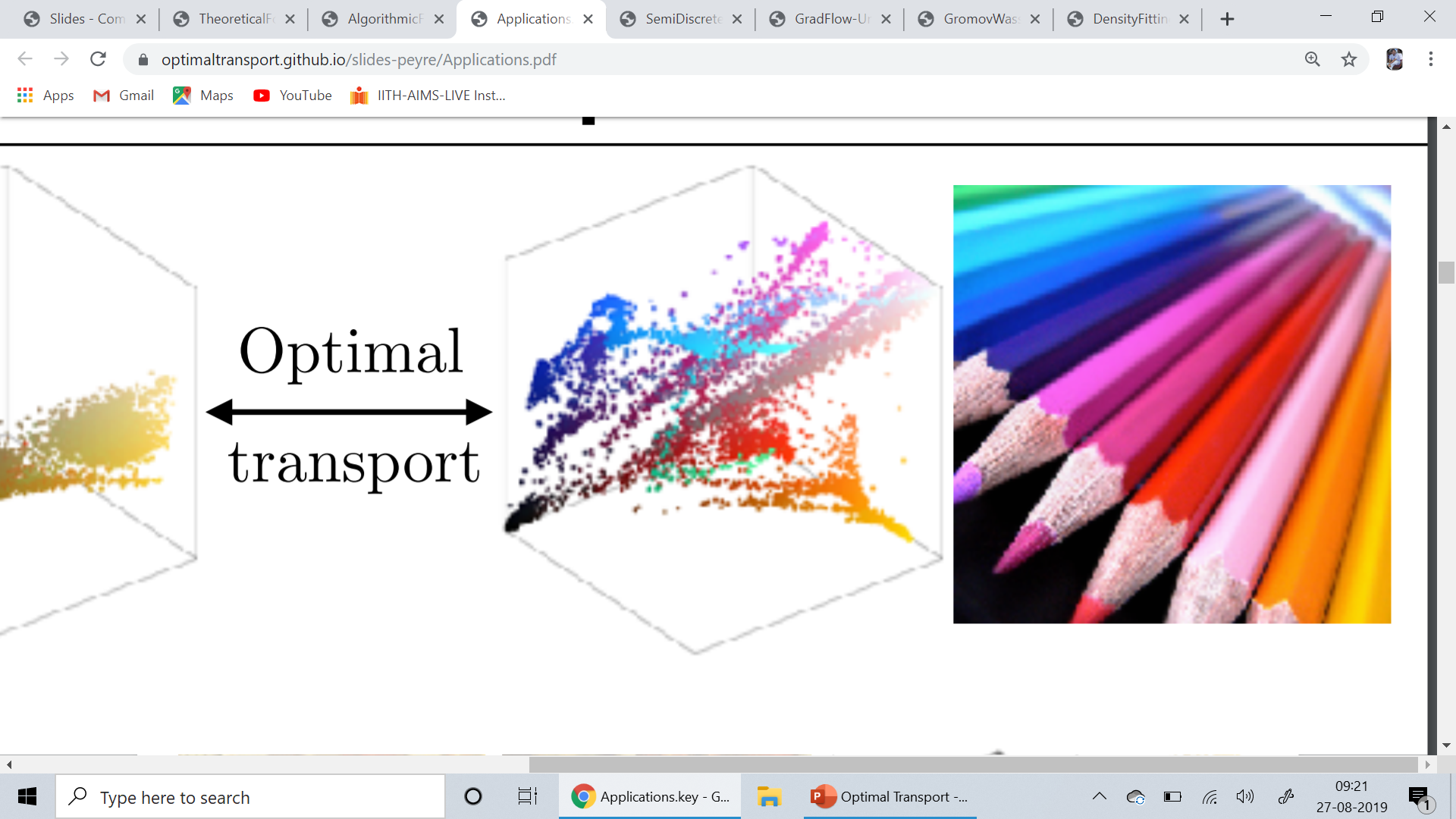 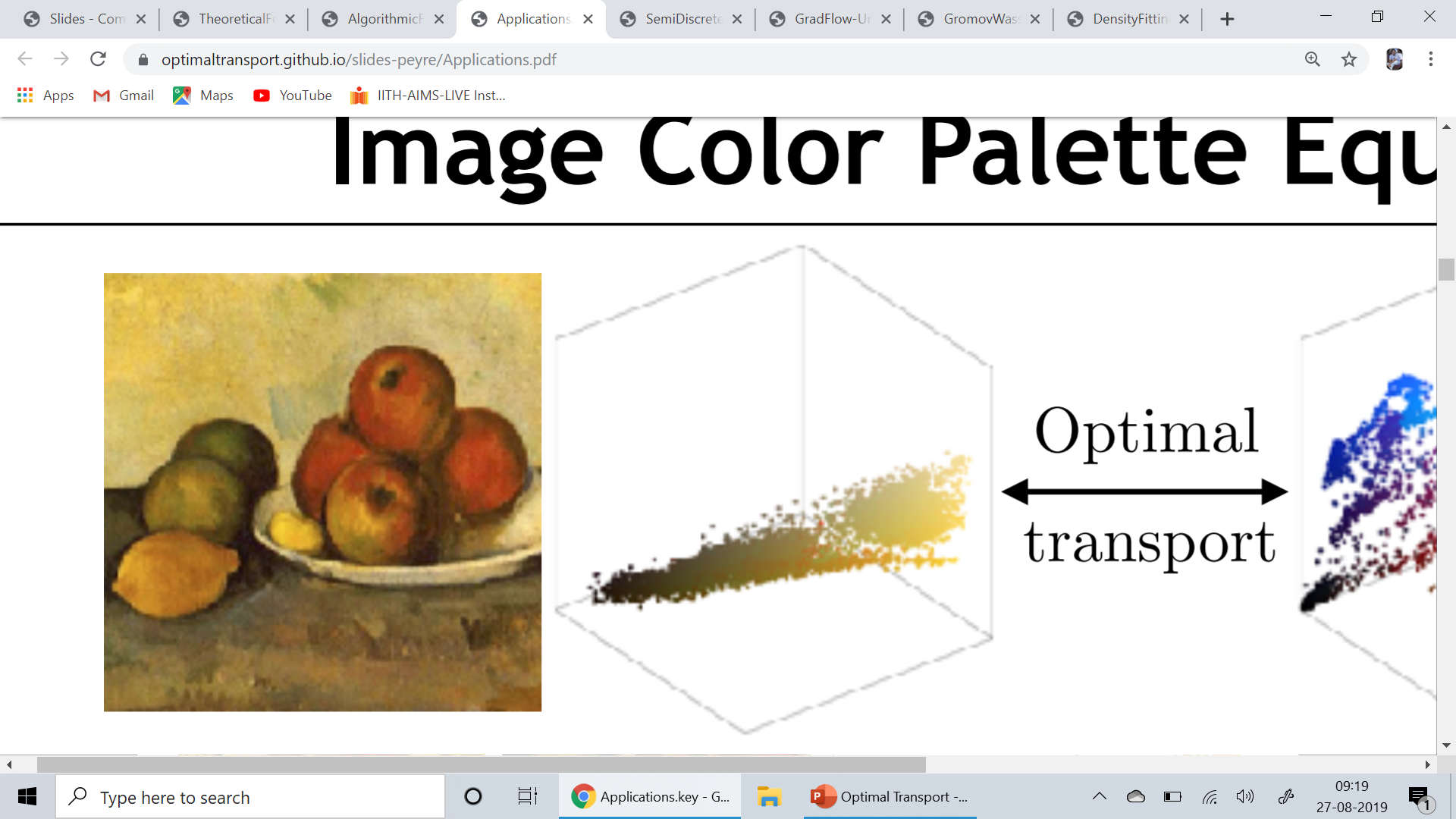 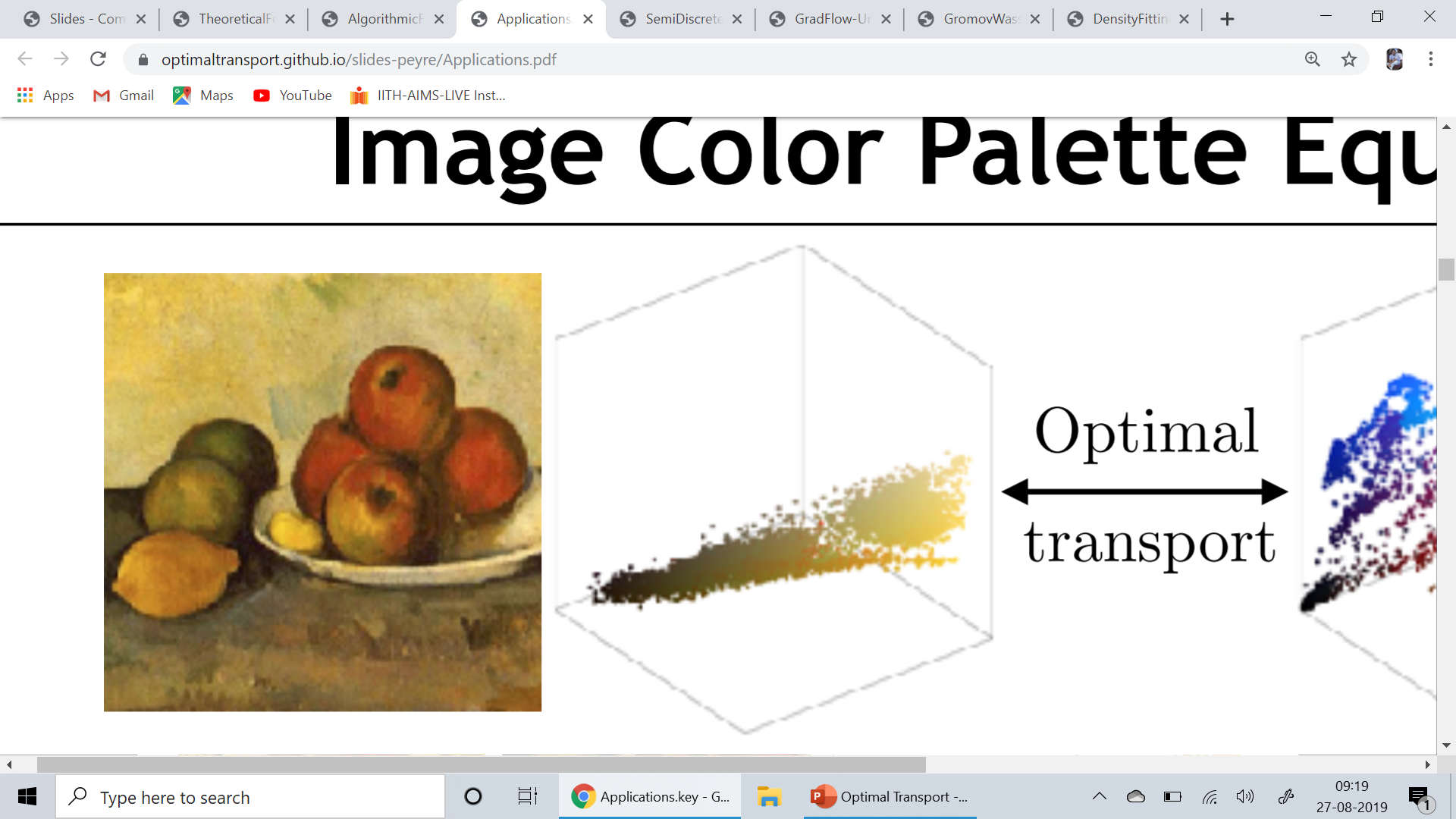 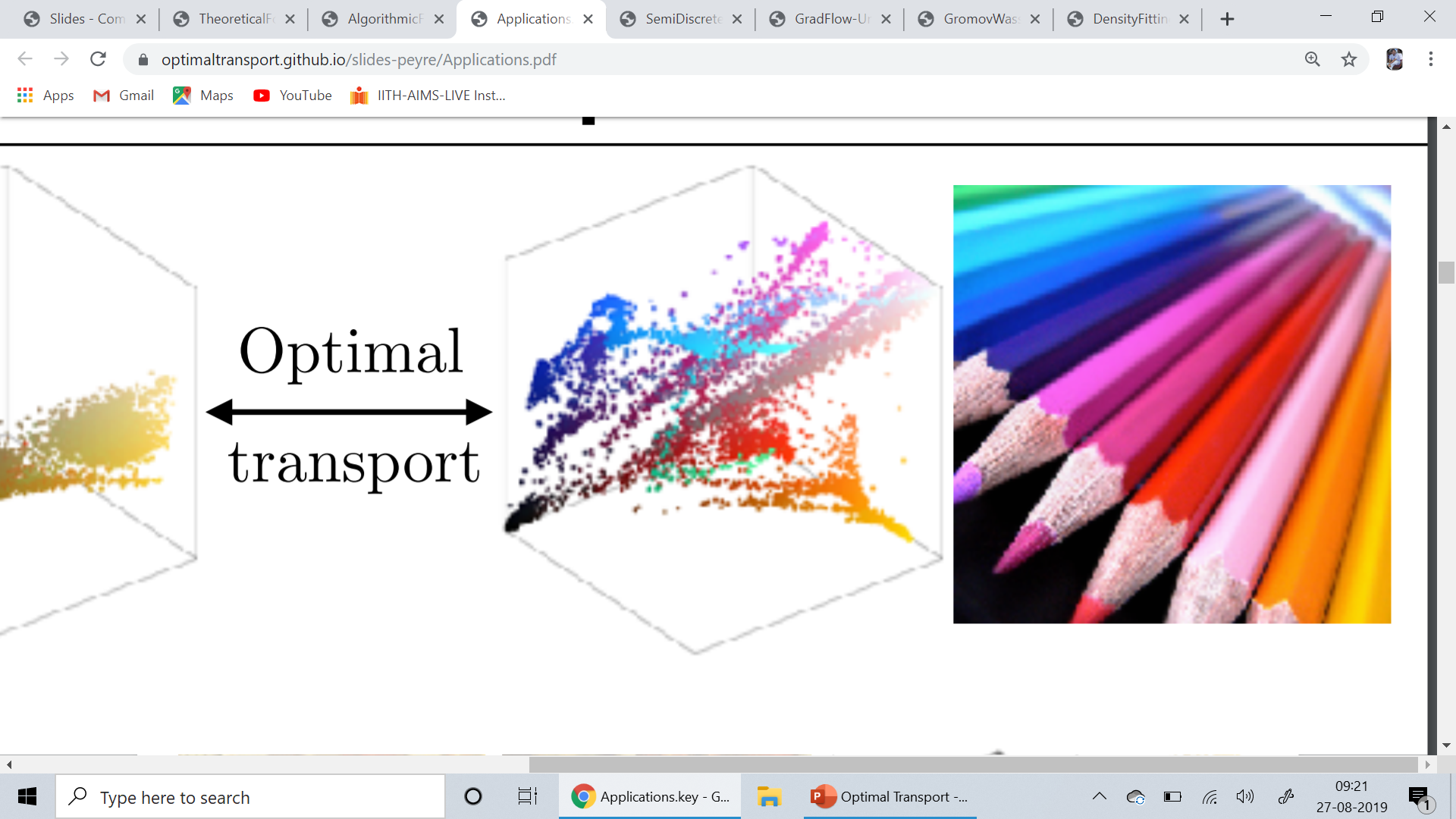 https://optimaltransport.github.io/slides-peyre/Applications.pdf
Application: Color Transfer
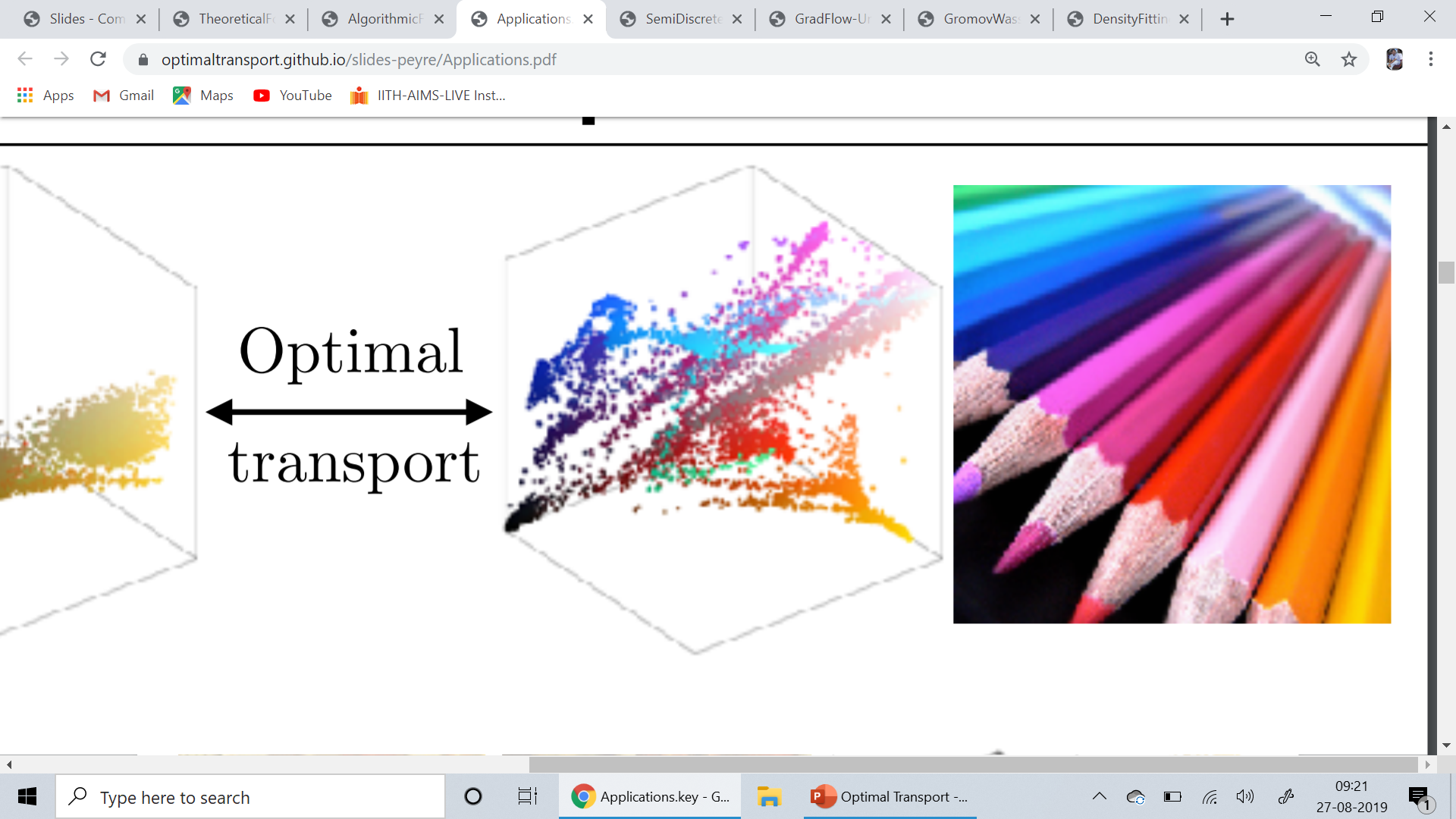 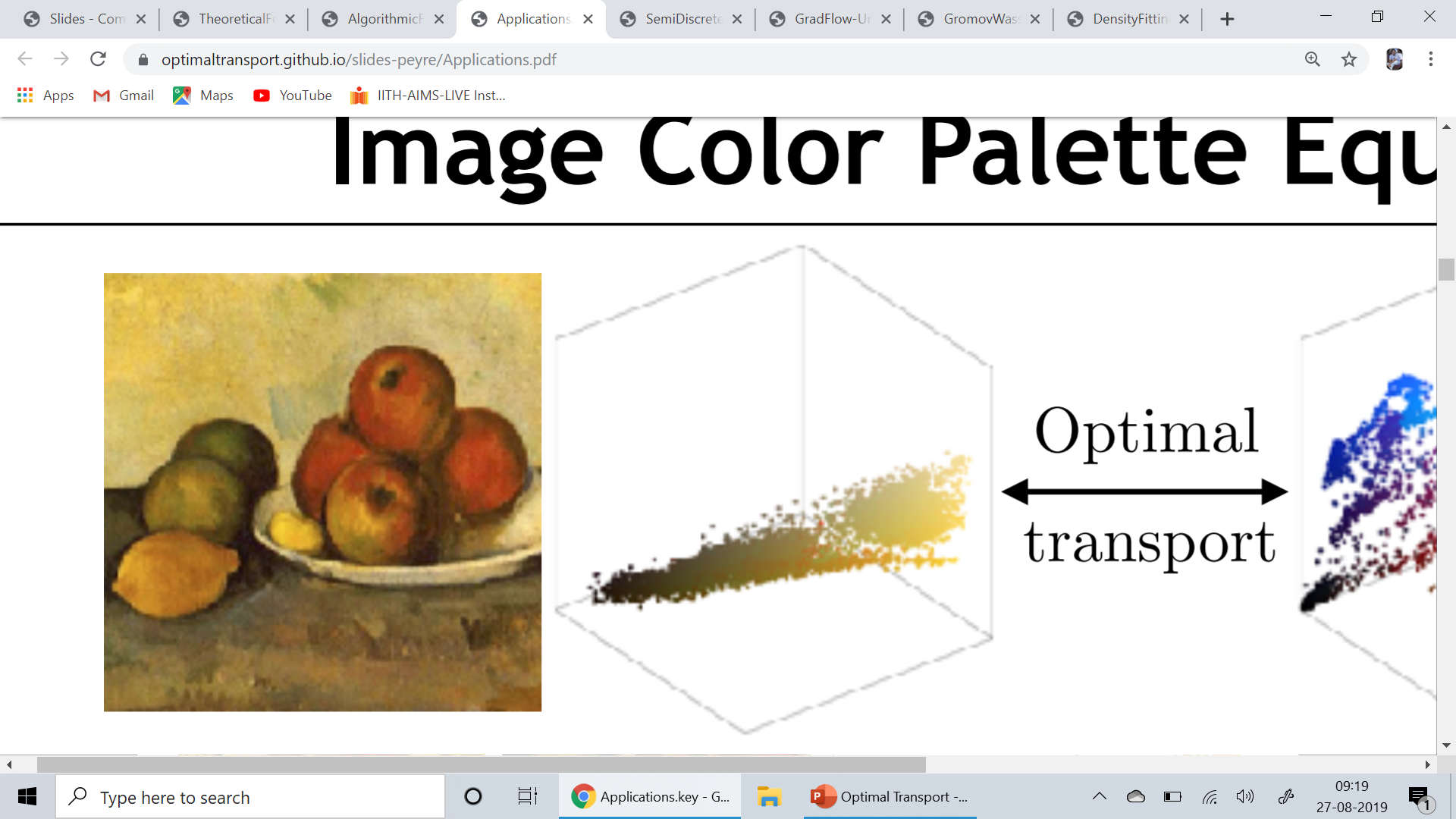 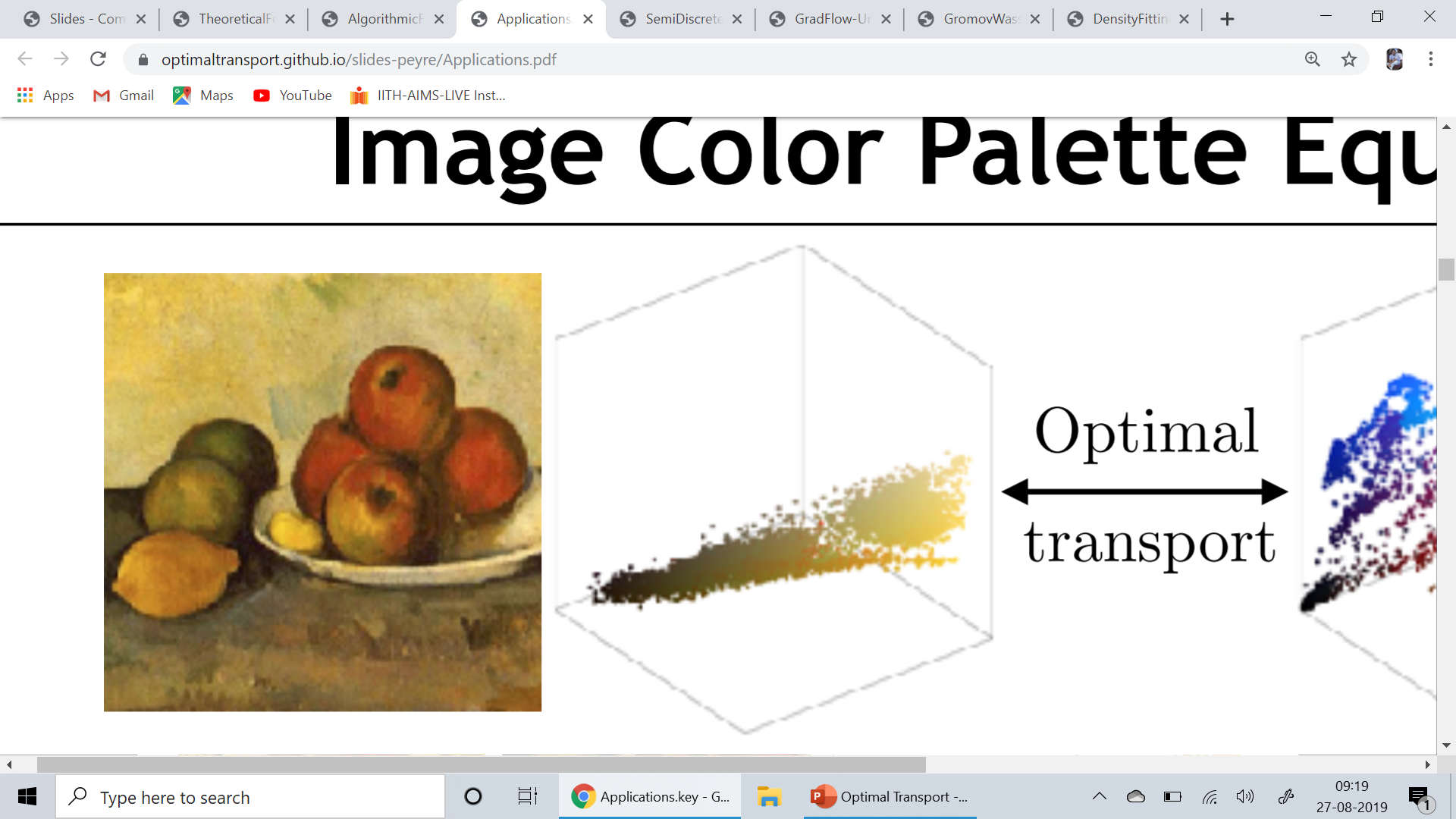 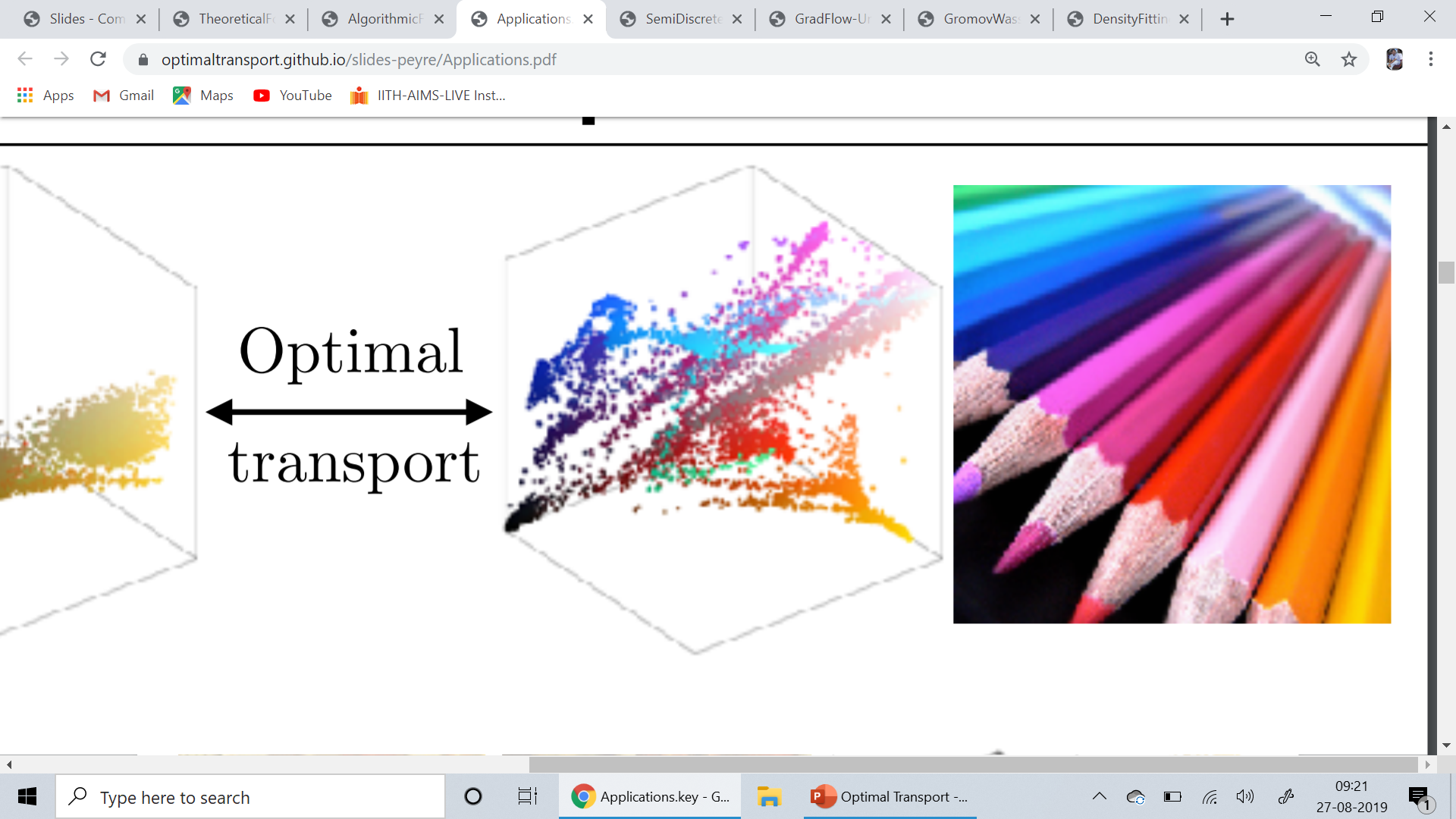 https://optimaltransport.github.io/slides-peyre/Applications.pdf
Application: Color Transfer
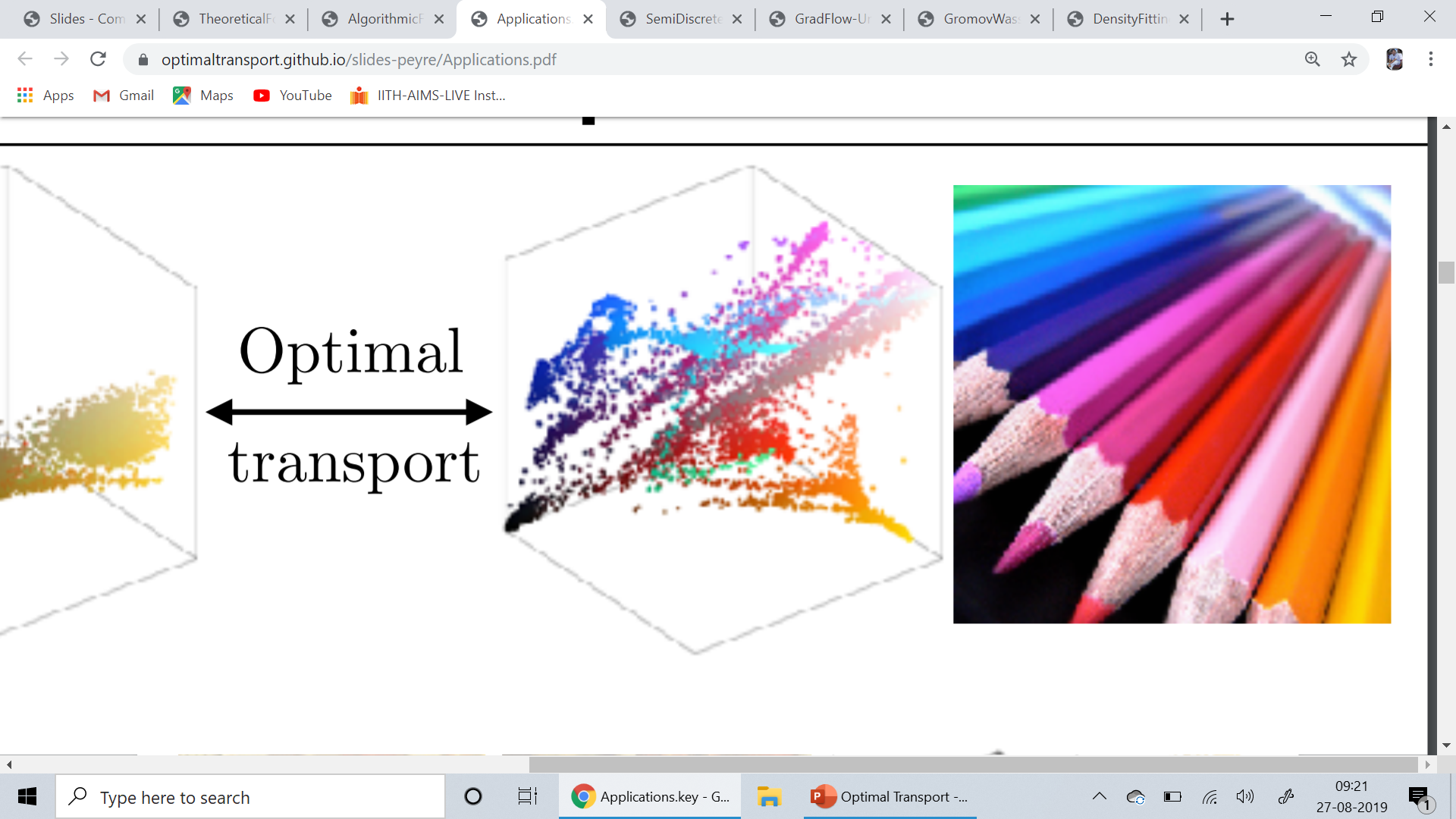 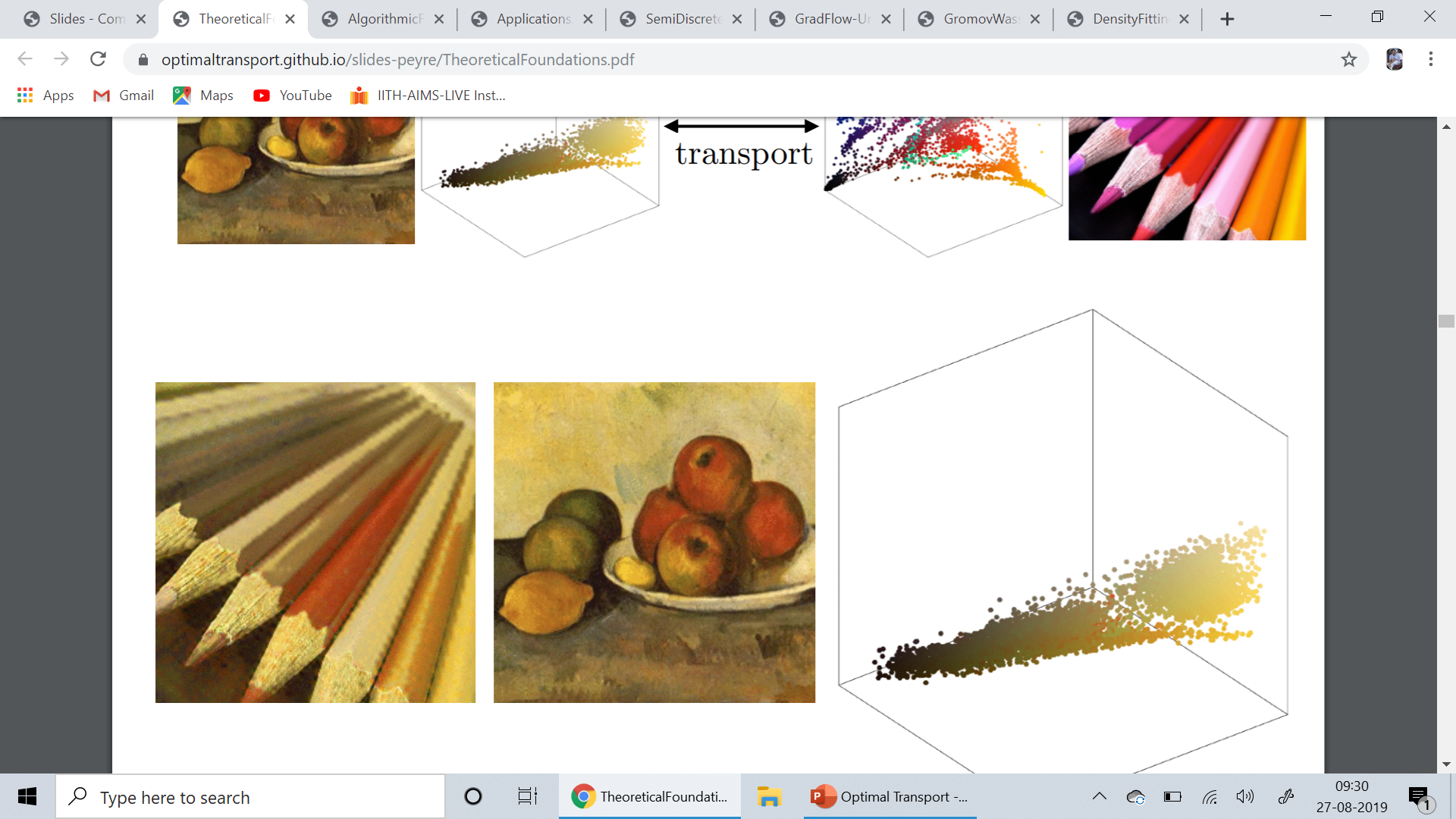 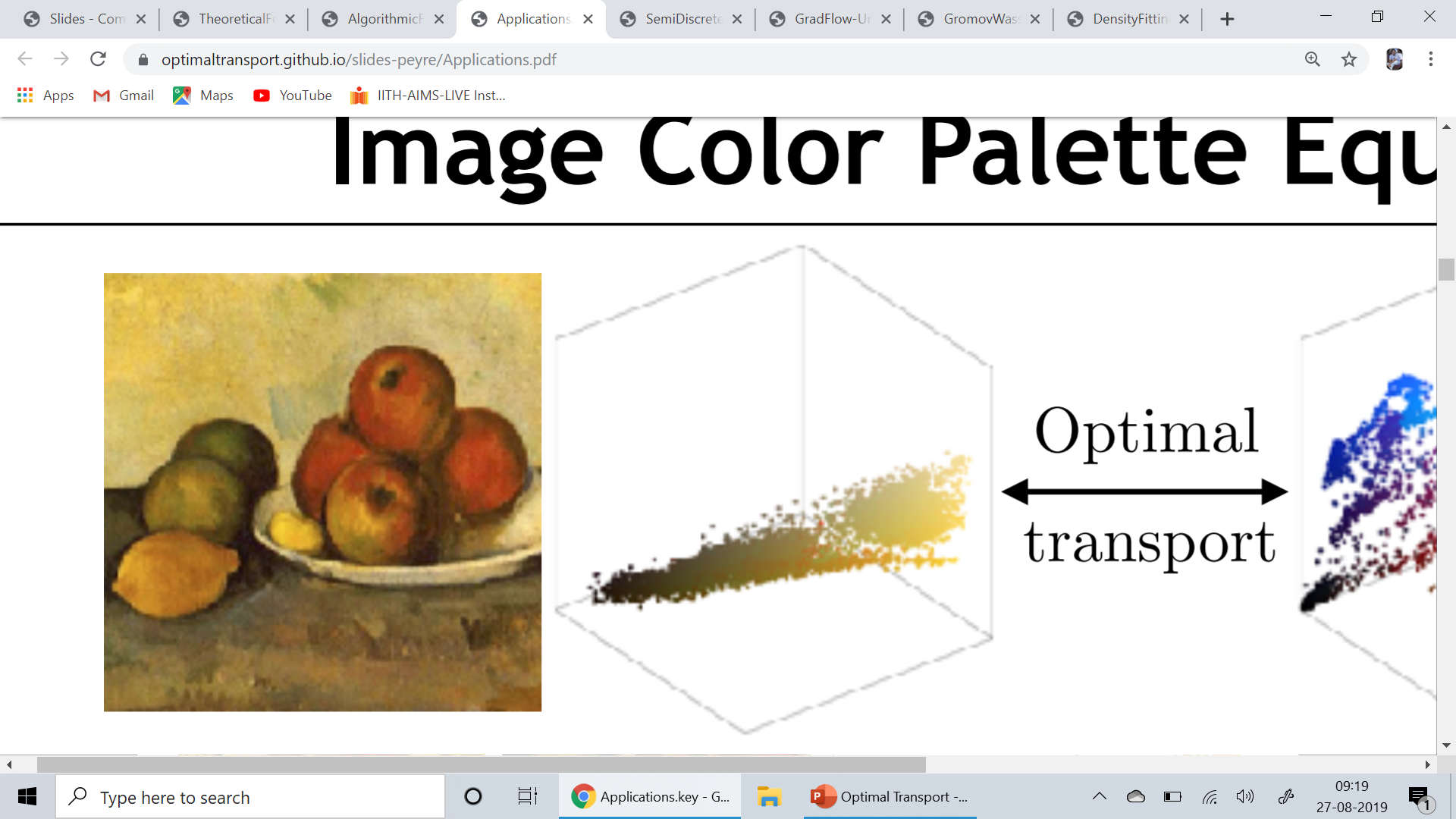 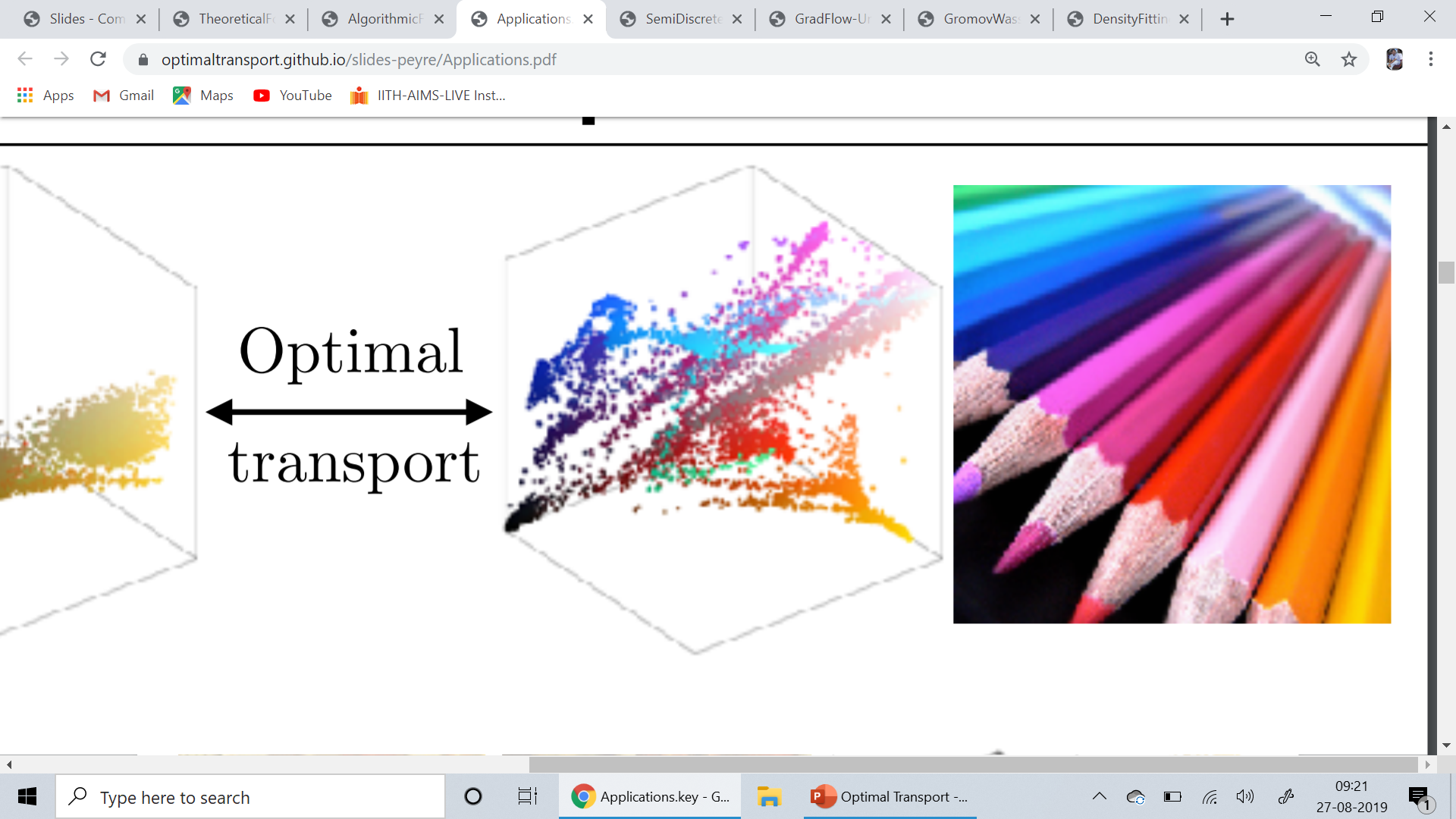 https://optimaltransport.github.io/slides-peyre/Applications.pdf
ML Application: Domain Adaptation
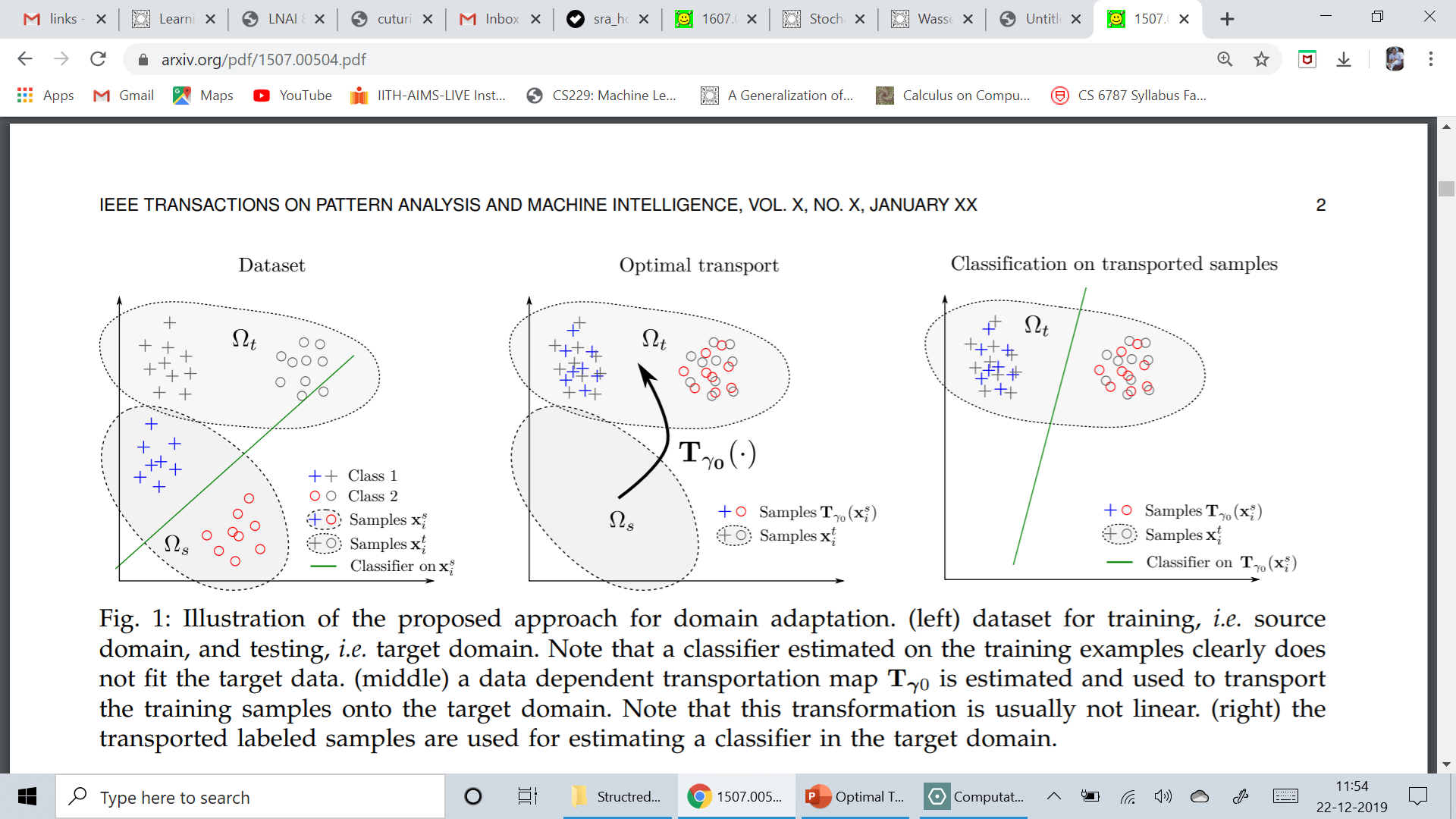 [Courty et.al., PAMI’15]
ML Application: Domain Adaptation
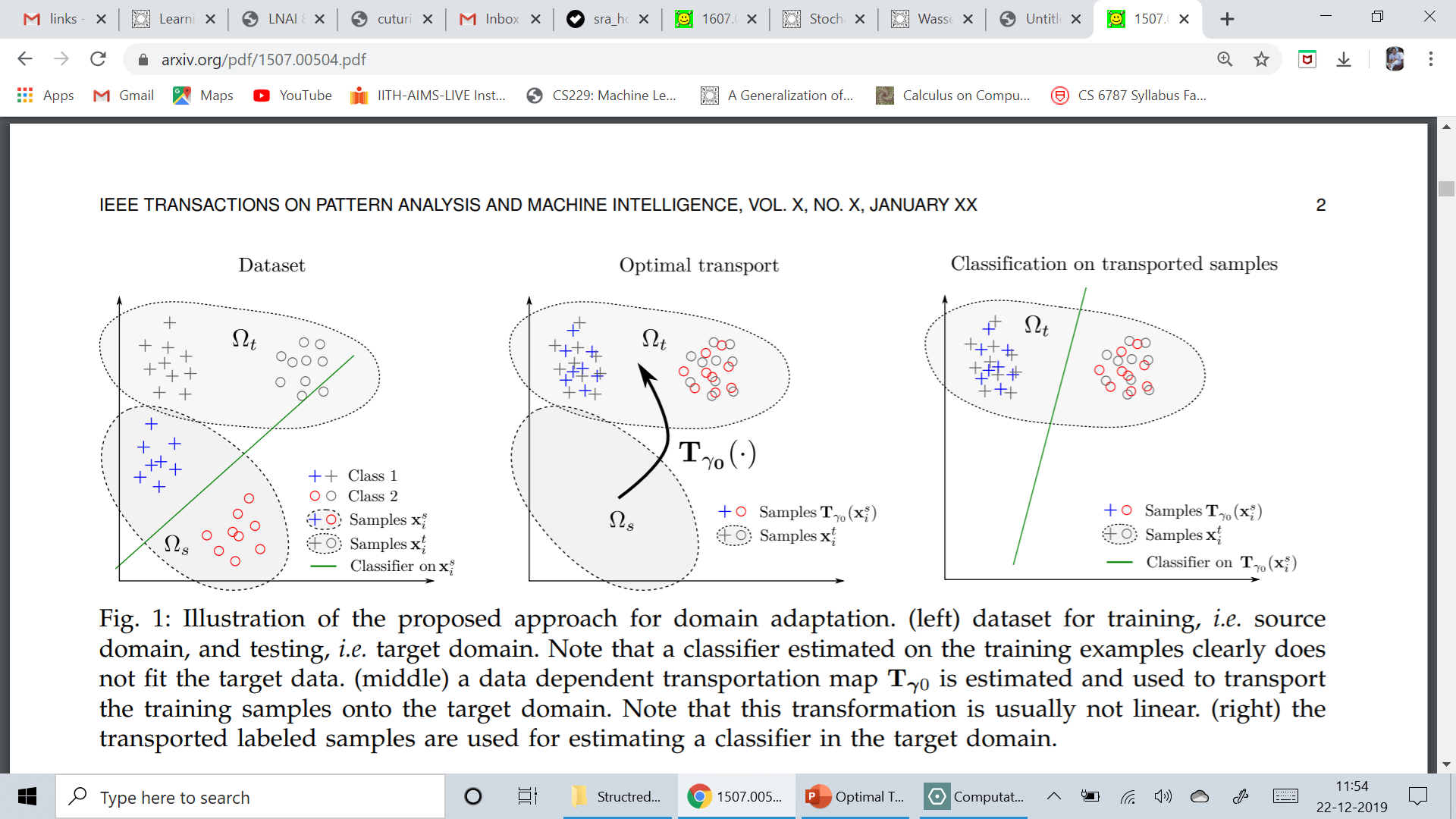 [Courty et.al., PAMI’15]
ML Application: Domain Adaptation
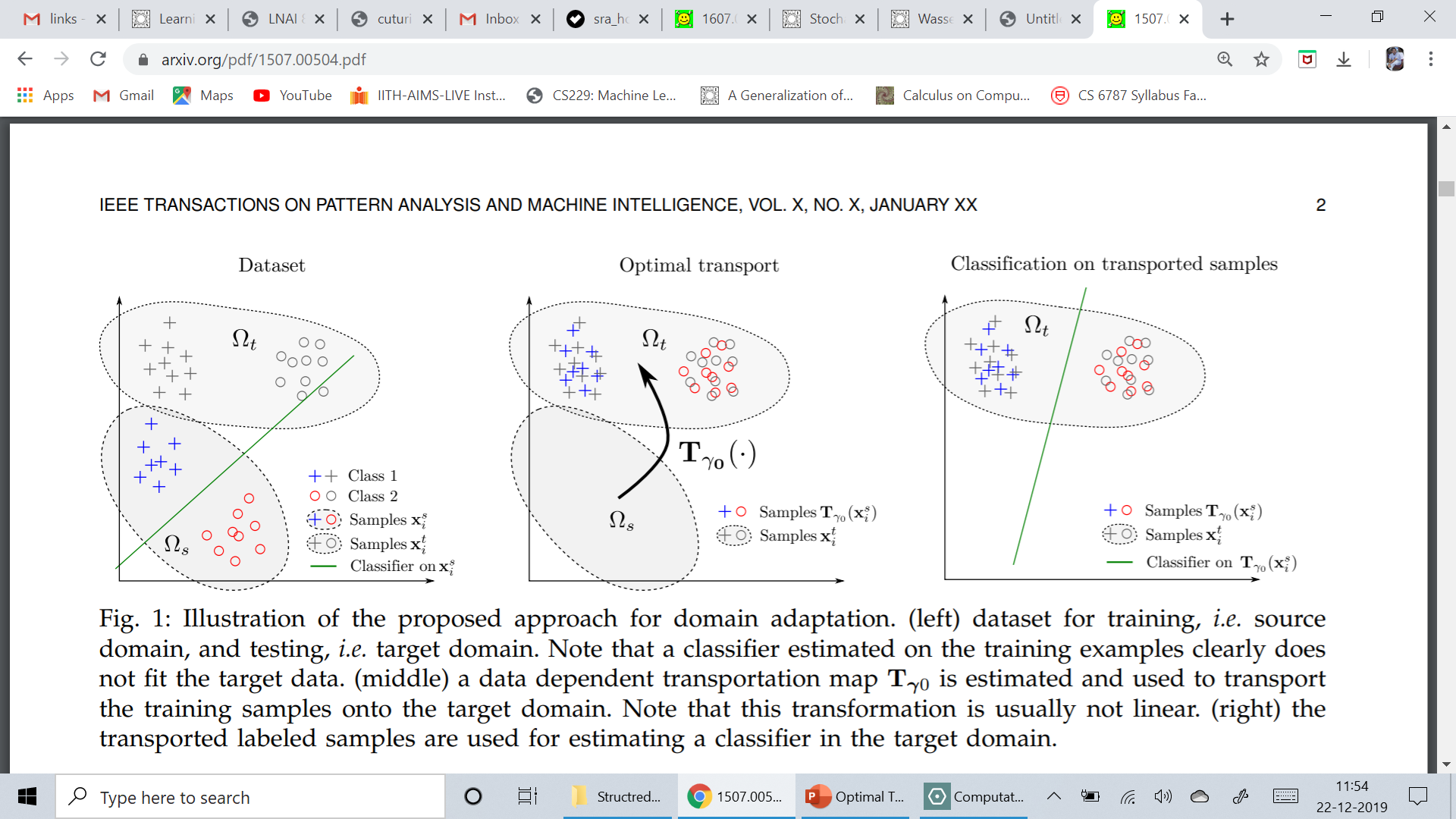 Optimal Transport
[Courty et.al., PAMI’15]
ML Application: Domain Adaptation
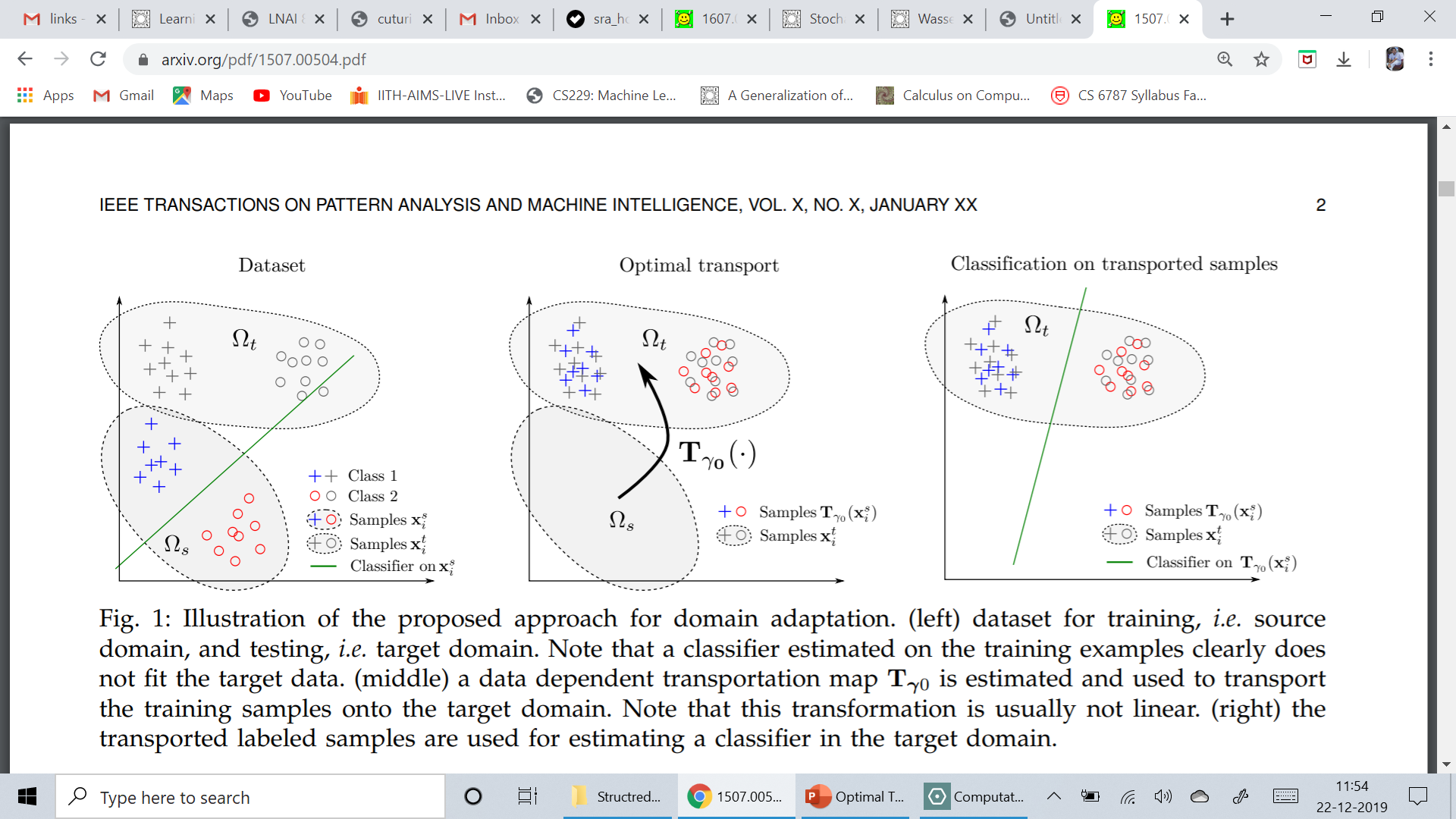 Optimal Transport
[Courty et.al., PAMI’15]
ML Application: Domain Adaptation
Courty et.al., PAMI’15
Courty et.al., NIPS’17
Redko et.al., ECML’17
Gautheron et.al., ECML’18
Yan et.al., IJCAI’18
Redko et.al., AISTATS’19
Lee et.al., CVPR’19
Kerdoncuff et.al., IJCAI’20
Dhouib et.al., ICML’20
Taherkhani et.al., ECCV’20
Xu et.al., CVPR’20
Cheng et.al., NeuroComp’20
Montesuma et.al., CVPR’21
Nguyen et.al., UAI’21
Luo et.al., CVPR’21
Application: Generative Models
Unsupervised Wasserstein loss
Unsupervised Wasserstein loss
Arjovsky et.al., ICML’17
I Gulrajani et.al., NIPS’17
Petzka et al., ICLR’18
Genevay et.al., AISTATS’18
Sanjabi et.al., NeurIPS’18
Tolstikhin et al., ICLR’18
Dukler et.al., ICML’19
Chen et.al., ICML’19
Bunne et.al., ICML’19
Wu et.al., CVPR’19
Liu et.al., ICCV’19
Balaji et.al., NeurIPS’20
Xu et.al., NeurIPS’20
Shen et.al., NeurIPS’20
Fatras et.al., AISTATS’20
Patrini et al., UAI’20
Rout et.al., ICLR’22
Wasserstein Interpolation
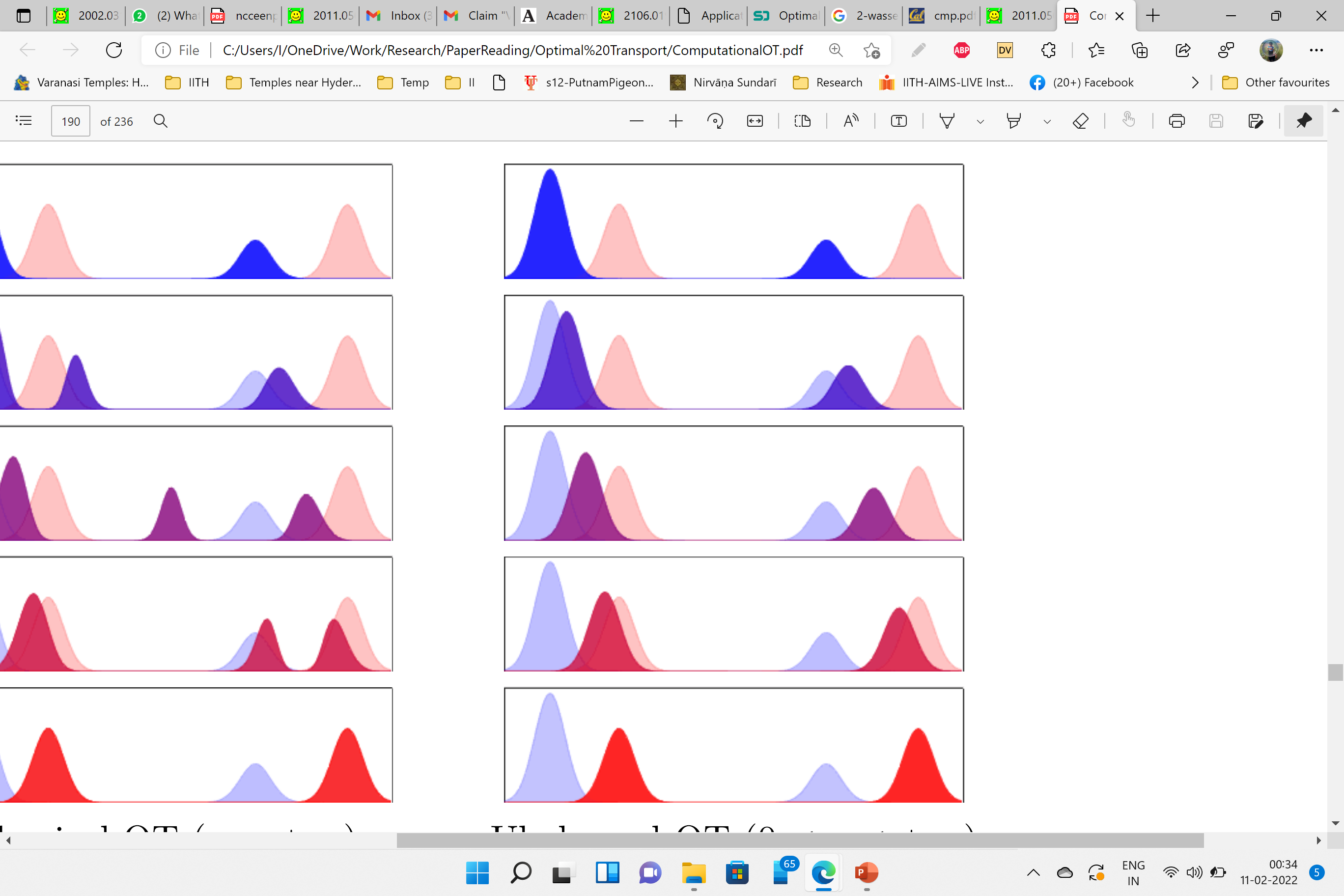 Adapted from Gabriel Peyré and Marco Cuturi. Computational Optimal Transport.
Application: Shape interpolation
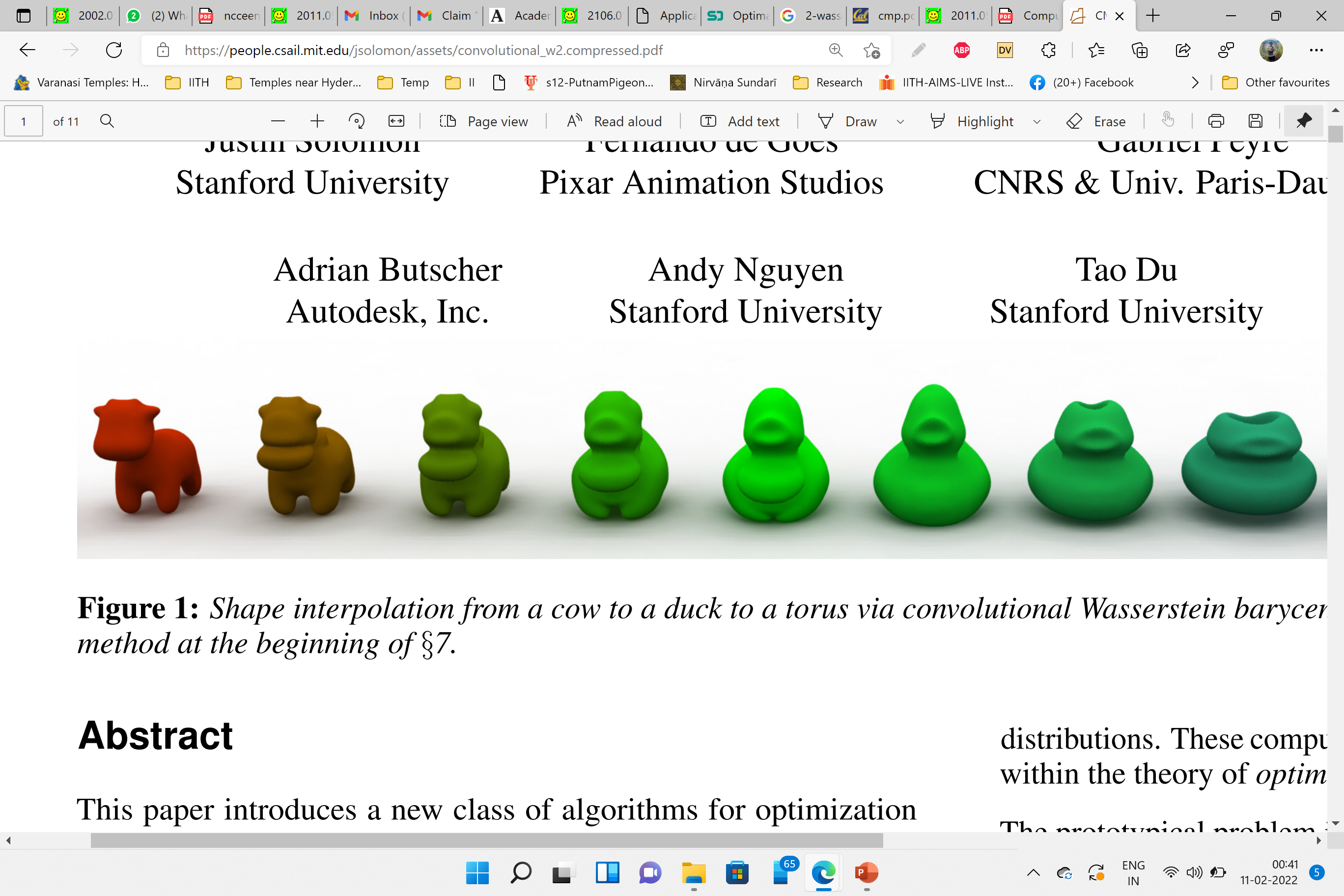 Solomon et.al., Graphics’15
IPM metrics
MMD Metric
Wasserstein            vs               MMD
Wasserstein            vs               MMD
Wasserstein            vs               MMD
Bottou et.al., 2018
Wasserstein            vs               MMD
Bottou et.al., 2018
MMD regularized Optimal Transport
MMD regularized Optimal Transport
MMD regularized Optimal Transport
MMD regularized Optimal Transport
KL   regularized Optimal Transport
Gaussian Hellinger-Kantorovich Metrics,
Liero et.al., Inventiones mathematicae, 2018
MMD regularized Optimal Transport
MMD regularized OT: Statistical Estimation
[Nath & Jawanpuria, NeurIPS’20]
MMD regularized OT: Statistical Estimation
MMD regularized OT: Statistical Estimation
A kernel embedding based viewpoint
More general regularization framework
Representer theorem
Dimension-free recovery of optimal plan/map
Out-of-sample estimation
[Nath & Jawanpuria, NeurIPS’20]
IPM regularized OT: Lifted Metrics
[Manupriya, Nath & Jawanpuria, arXiv’22]
IPM regularized OT: Lifted Metrics
[Manupriya, Nath & Jawanpuria, arXiv’22]
IPM regularized OT: Lifted Metrics
[Manupriya, Nath & Jawanpuria, arXiv’22]
IPM regularized OT: Lifted Metrics
[Manupriya, Nath & Jawanpuria, arXiv’22]
IPM regularized OT: Lifted Metrics
[Manupriya, Nath & Jawanpuria, arXiv’22]
IPM regularized OT: Lifted Metrics
[Manupriya, Nath & Jawanpuria, arXiv’22]
IPM regularized OT: Lifted Metrics
[Manupriya, Nath & Jawanpuria, arXiv’22]
IPM regularized OT: Lifted Metrics
[Manupriya, Nath & Jawanpuria, arXiv’22]
IPM regularized OT: Lifted Metrics
[Manupriya, Nath & Jawanpuria, arXiv’22]
Simulations: Estimation
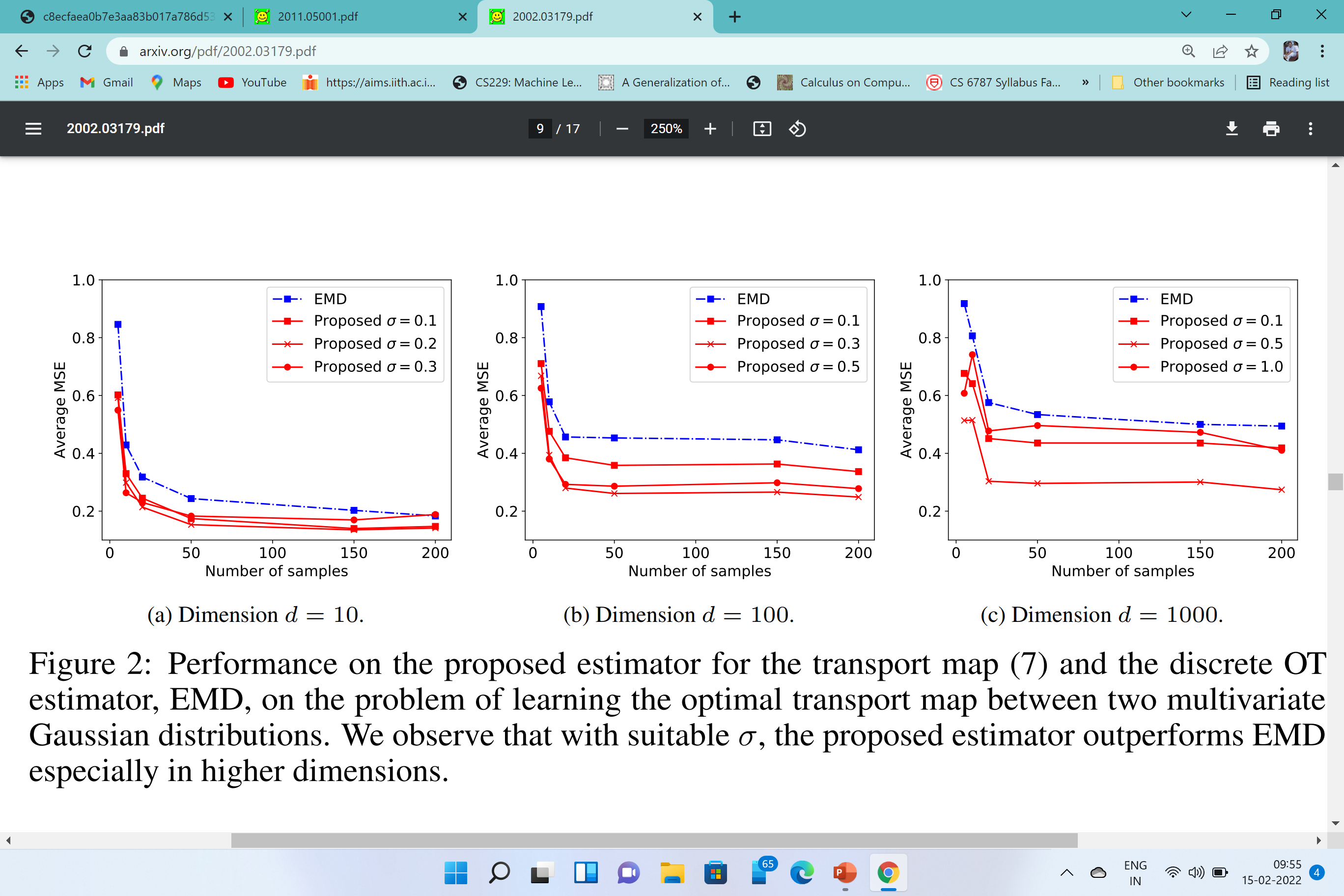 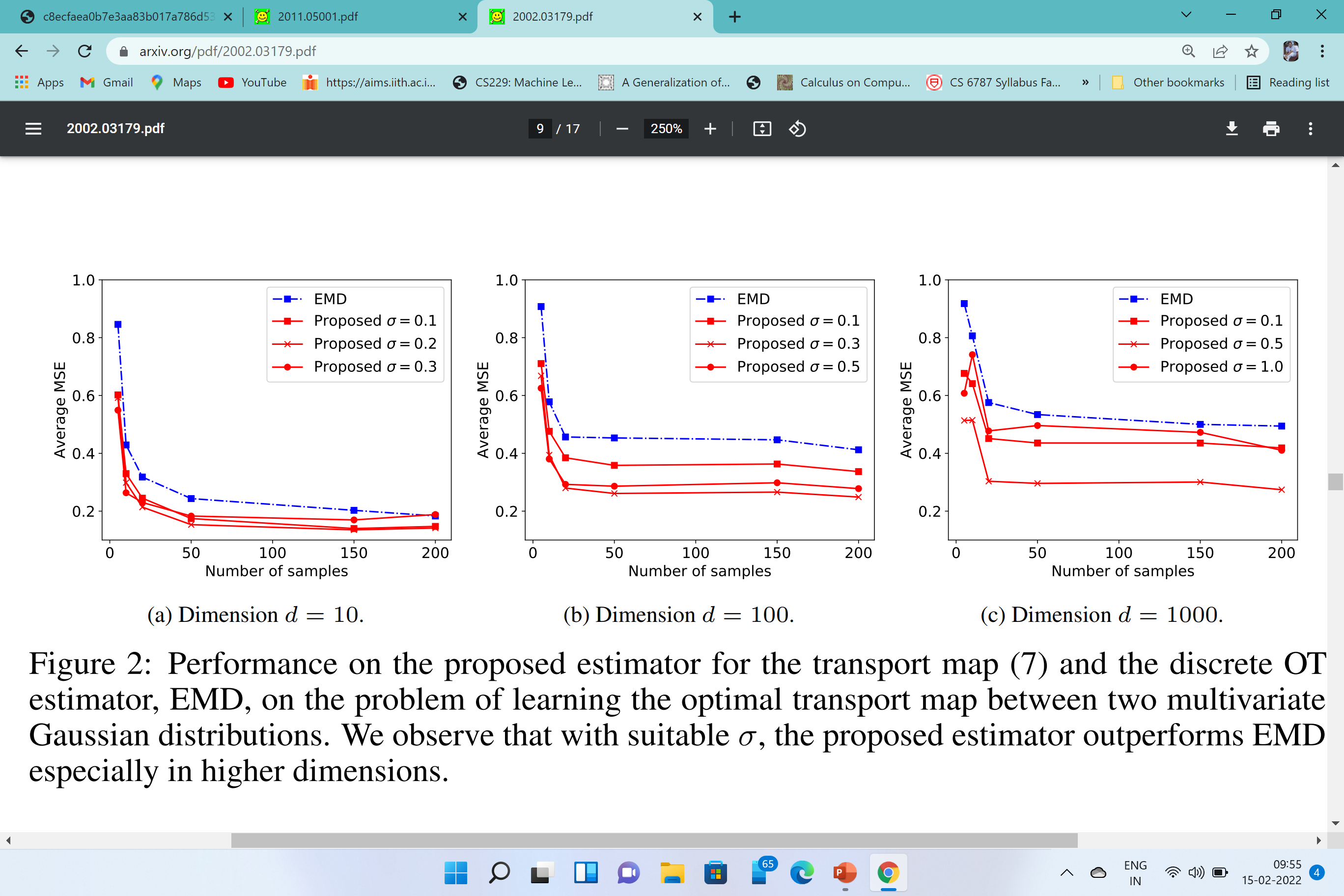 [Nath & Jawanpuria, NeurIPS’20]
Simulations: Metrics
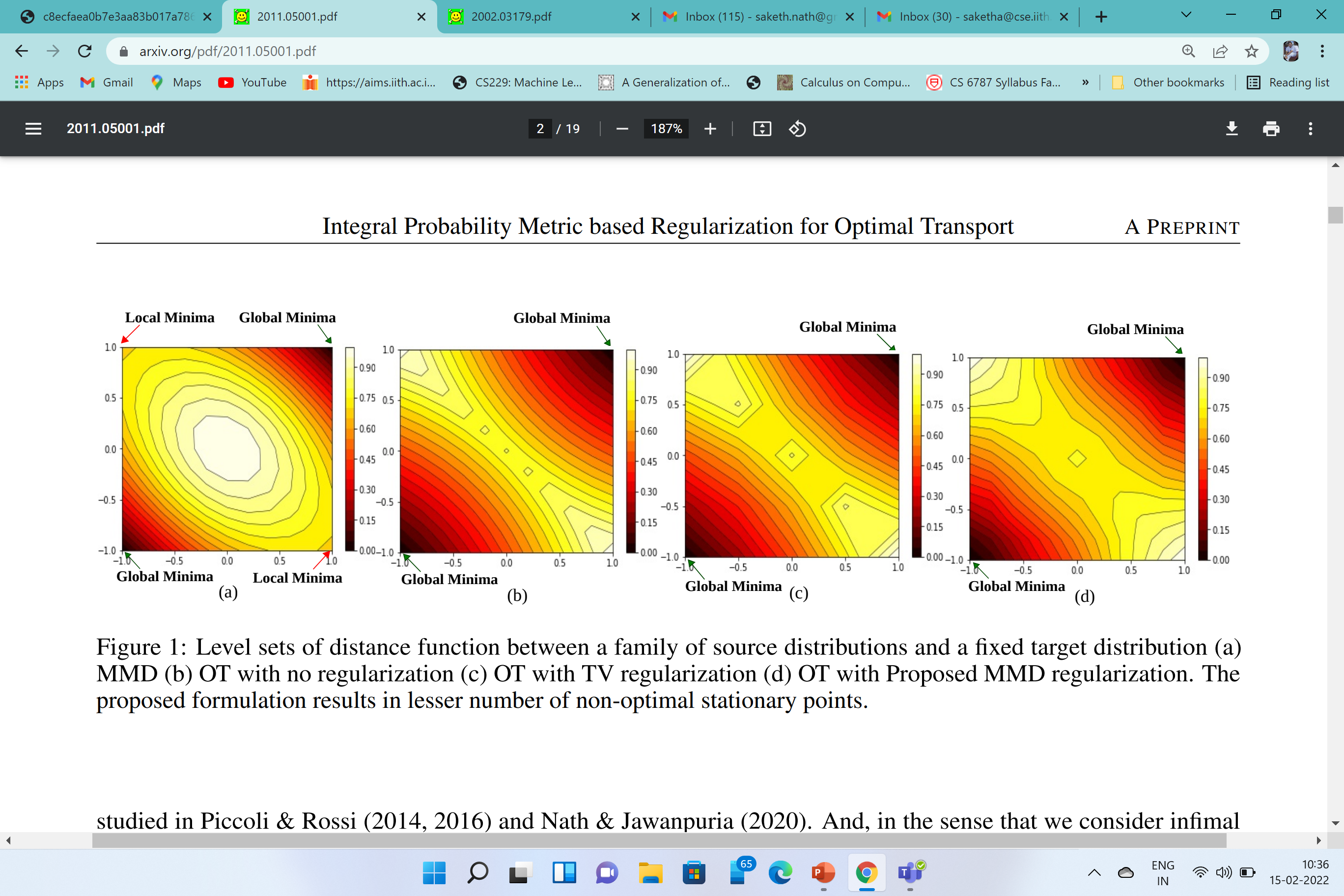 Wasserstein
MMD
Bottou et.al., 2018
Simulations: Metrics
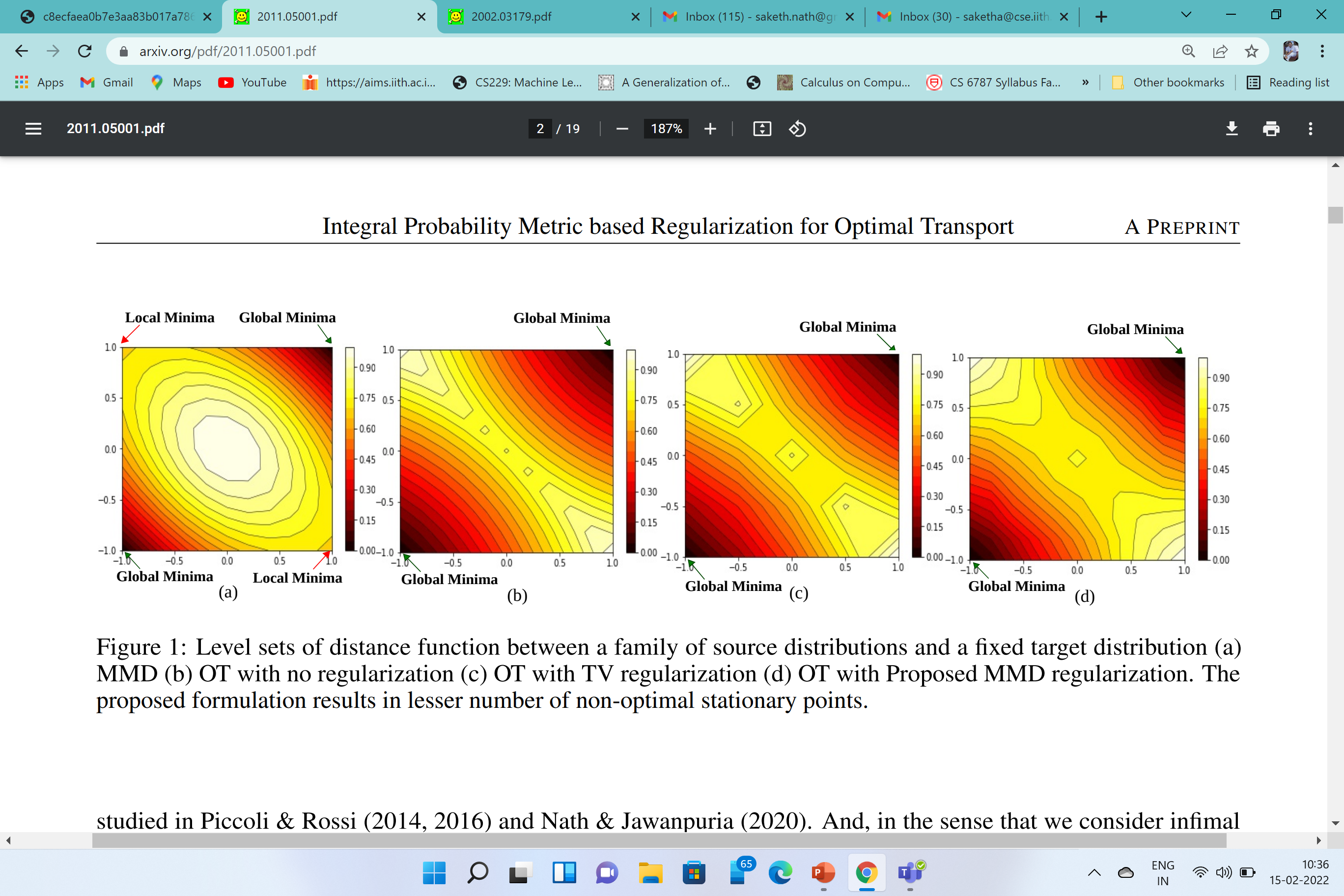 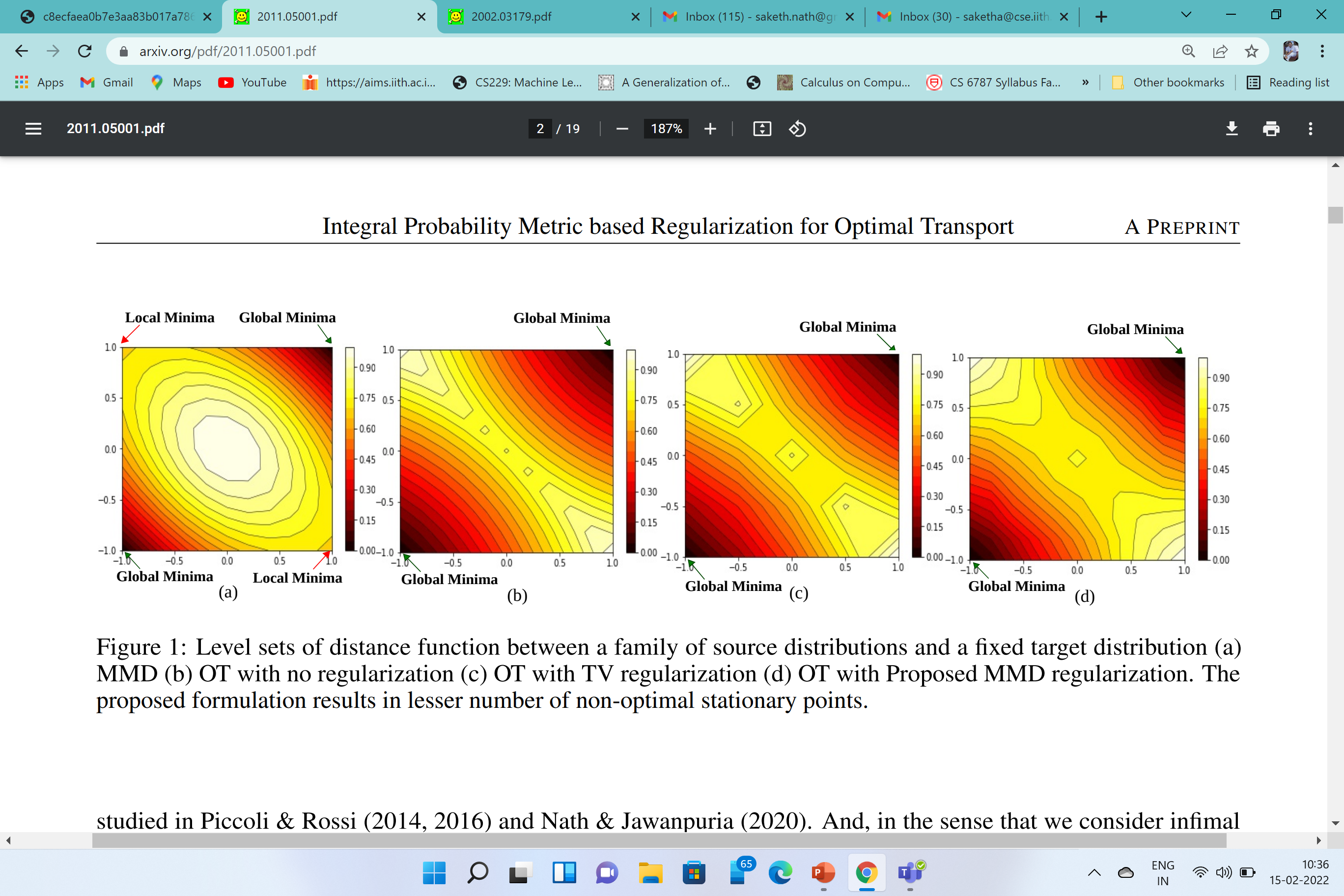 Wasserstein
Proposed
MMD
[Manupriya, Nath & Jawanpuria, arXiv’22]
Simulations: Downstream Application
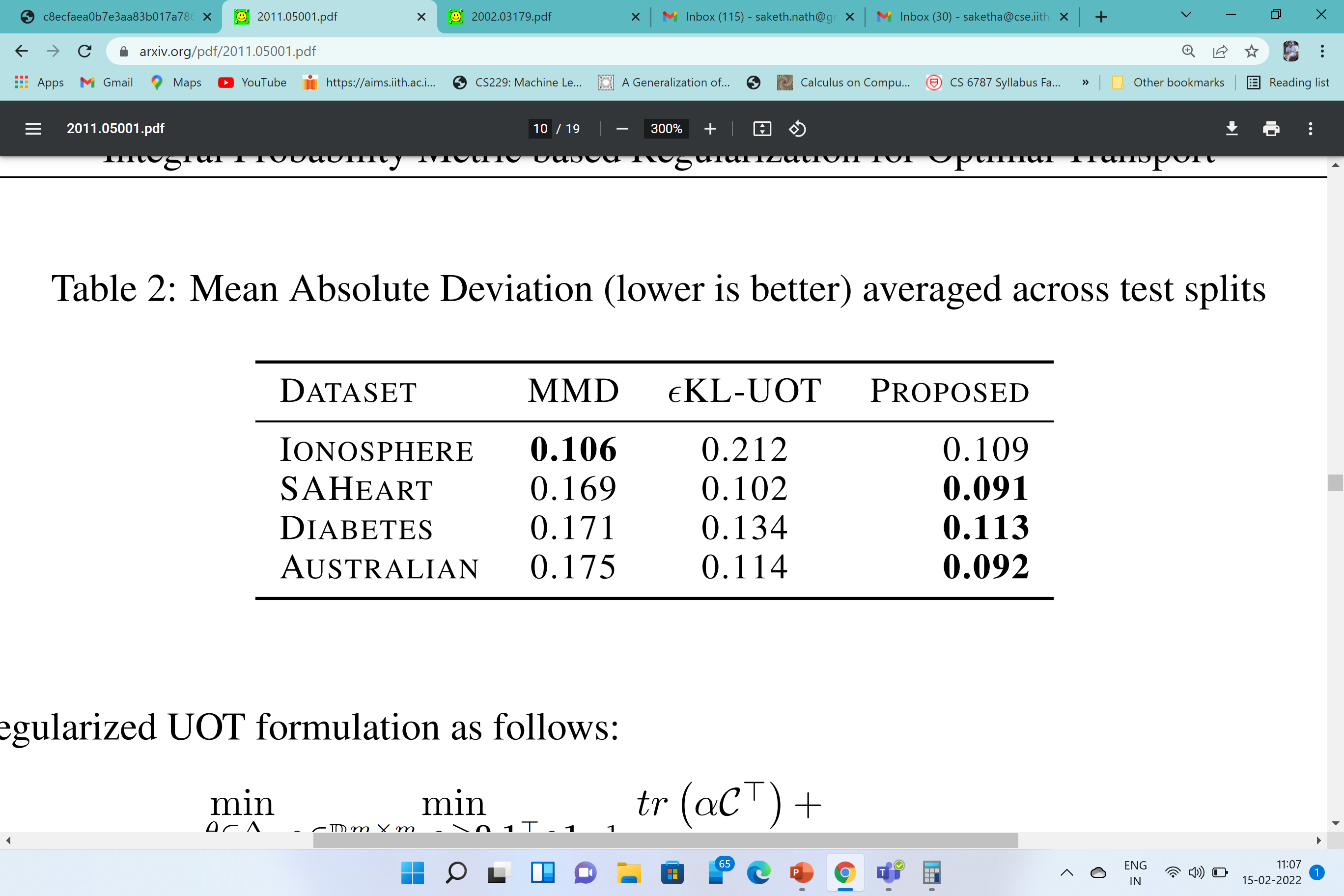 [Manupriya, Nath & Jawanpuria, arXiv’22]
Summary
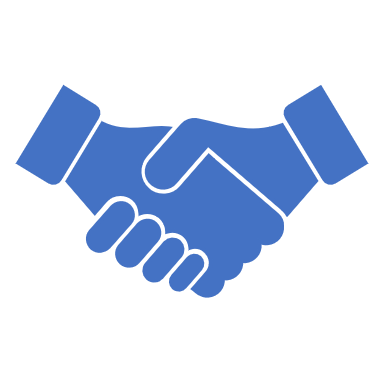 THANK YOU